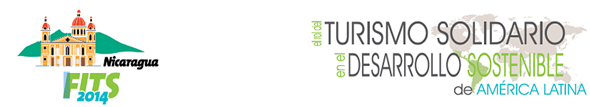 Foro Internacional Turismo Solidario y Desarrollo Sostenible FITS-NICARAGUA 2014

TEMÁTICA: Turismo Rural Sostenible Conservación y Revitalización Cultural
GIRA DE CAMPO: Reserva de Biósfera Isla de Ometepe

Granada, Nicaragua, 24 de septiembre 2014
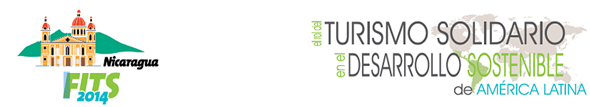 INTEGRANTES 

1.- Iris Isabel Duarte González  	LARECOTURH	              Honduras
2.- Yanu Patricia Ramírez Rivera	Cámara de Turismo La Ceiba Honduras
3.- Adriana Marcela Vega Barrero	Coop. Xyaat Palma Camedoria México
4.- Francisco Roa Cueva 		CIFIDS		               México
5.- Luis Enrique Roa		CIFIDS/IFIDIM	               México
6.- Mariana Alves Madureira	Projeto Bagagem	               Brasil
7.- Frank Dither Samaniego	Agencia Ecomundo Ashaninka Perú
8.- Aracelys Lumbi Pineda		UPOLI/Facilitadora              Nicaragua
9.- Orlando Cruz Orozco		INTUR/Relator                      Nicaragua
10.- Eduardo                                             ANTUR/ Guía                        Nicaragua
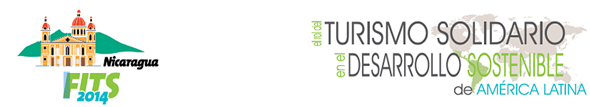 INICIATIVAS 

Número:
1.-  Puesta del Sol
2.- Finca Verde La Florida
3.- Finca Tel Aviv/ Museo Numismático El Ceibo
4.- Finca Magdalena
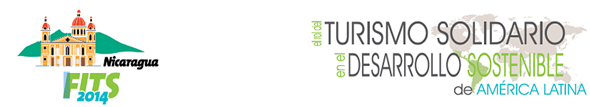 FORTALEZAS – I/1
1- Organización, compromiso  y participación de 18 familias en el desarrollo del turismo rural comunitario.
2- Relación comercial con Tour Operadora de Francia y Canadá (Quebec)
3- Diversificación de la actividad comercial, acompañándose de elaboración de vino Jamaica, Te de zacate de limón y eucalipto, menta y mermelada de mango.
4- Garantizan sus servicios a través de siembra de hortalizas orgánicas.
5- Han agregado a su cadena comercial el alquiler de bicicletas, Kayac, cyber café, Restaurante .
6- Están legalmente constituido con su personería jurídica.
7- Relación comercial estable de 2 a 3 meses
8- Tienen fuertes compromiso social de actividades de brigadas de salud, construcción de parques. 
9- Existe un espíritu emprendedor en cada socio y familia.
10- División del trabajo eficiente y organizado.
11- Tiene un sistema de reservaciones en líneas.
12- Todas las familias ponen en prácticas actividades de    protección al medio ambiente.
13- Producto local fuerte, flor de Jamaica.
14- Beneficio directo a la familia
15- Fuerte compromiso social, jóvenes, niños
16- Están trabajando el posicionamiento de sus marcas, camisola, bolsos, etc.
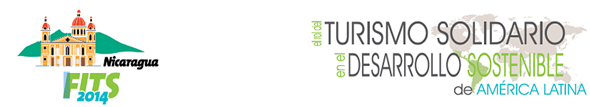 DEBILIDADES I/1
1- Dependencia de la Cooperación con Canadá
2- Falta de Promoción Y Mercadeo de Productos y servicios.
3- Falta de Integración de los pobladores locales como proveedores.
4- No hay aplicación de buenas prácticas ambientales (Falta de energía alternativa)
5- Falta de mantenimiento en la Infraestructura.
6- Falta de acondicionamiento y limpieza en los baños.
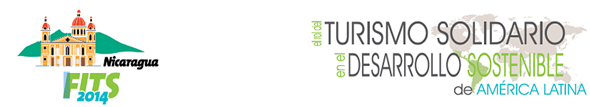 FORTALEZA I/2
1- Reciben Apoyo del INTUR, MARENA,FEP (Proyecto Triangulo del Sur),CPML (Centro de Producción más Limpio) .
2-Generadores de Empleos.
3-Elaboración de Productos orgánicos (tabaco)
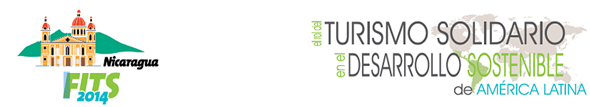 DEBILIDADES I/2
1-No hacen uso de energías alternativas.
2-No hay aplicación de buenas prácticas y uso de productos biodegradables y manejo de aguas negras.
3-No tienen imagen de empresa bien definida.
4-No hay productos definidos.
5-Tiene material promocional poco atractivo.
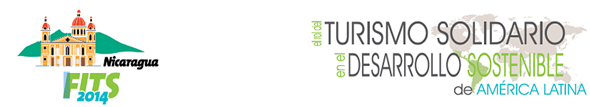 FORTALEZA I/3
Museo de Colección  de piezas arqueológicas únicas e  impresionante de gran valor en Nicaragua.
Pertenece a la red de museos de Centroamérica.
Único museo numismático abierto al público.
Posee mapas  con información del sitio.
Utiliza energía alternativa.
Sistema de tratamiento de agua.
Ofrece variedad de actividades turísticas.
Cuenta con piscina.
Apoyo de la cooperación española .
Posicionamiento.
Presencia en redes sociales.
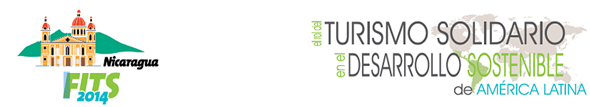 DEBILIDADES I/3
1-Un solo dueño/privado.
2-Poca o nula participación de la comunidad.
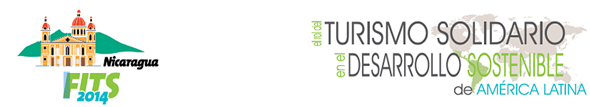 FORTALEZAS I/4
1-Unica cooperativa.
2-Proyecto Comunitario.
3-Reconocimiento por su trayectoria y experiencia en el sector.
4-Trabajo en equipo.
5-Integración de mujeres en puestos directivos.
6-Diversificación Productiva.
7-Paneles solares.
8-Café certificado/relación con mercados solidarios.
9-Ruta accesible para explorar en el volcán y los senderos.
10-Petroglifos.
11-Apoyo de ONG´S 
12-Apoyo a salud de la comunidad y aspectos culturales.
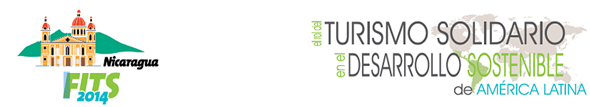 DEBILIDADES I/4
1-Falta de buenas prácticas ambientales (manejo de desechos/sistema de tratamiento de aguas gris y negra)
2-Uso de productos no locales (refrescos, etc.)
3-Falta de definición de productos turísticos.
4-Falta de calidad y mantenimiento de instalaciones.
6-No hay material promocional, ni imagen de la cooperativa.
7-Paneles interpretativos e informativos incipientes y en malas condiciones.
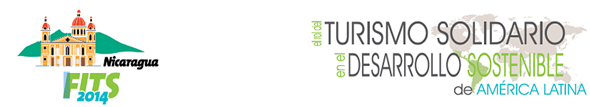 OPORTUNIDADES I/1,2,3, 4
1-Dominio de Idiomas en algunas de las iniciativas para abrir nuevos mercados.
2-Alianzas/Convenios con las  Universidades para la elaboración de investigaciones, planes de negocios y proyectos.
3-Uso de Redes Sociales.
4- Apertura de una red virtual.
5-Accesibilidad.
6- Vías de Señalización.
7- Poseen  de excelente seguridad.
8- Cuentan con energía eléctrica y acceso de internet.
9- Cobertura de Medios de Comunicación.
10- Sistema de retroalimentación de las actividades 
Sostenibles.
11-Instituciones que trabajan a   favor del Turismo y los Recursos Naturales.
12-Riqueza del Patrimonio natural, cultural  e histórico.
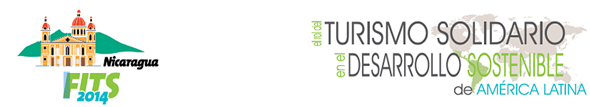 AMENAZAS I/1,2,3, 4
1-Competencia.
2-Compra de terrenos por extranjeros.
3-Problemas de navegación en  ciertos periodos del año.
4-Falta de determinación de capacidad de carga ambiental y cultural.
5- Desastres naturales (sismos, deslaves y erupciones, condición climática, lluvias).
6-Deterioro ambiental por contaminación de mantos freáticos por falta de tratamiento de aguas negras.
7-Sistema de luz a base de combustible.
8- Falta de regulación de pago de impuestos para entrada y salida de la isla de Ometepe.
9-Encarecimiento del producto.
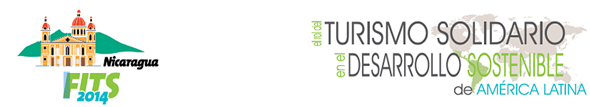 Lección aprendida para aplicar  en su país?
La experiencia de organización de familias en iniciativa  Puesta de Sol.
Modelo de sistema de alojamiento que ofrecen las diferentes iniciativas visitadas.
El mercado al cual se dirige y las  relaciones con las ONG´S.
Alianzas o convenios con TTOO internacionales.
Disposición de nuestros herman@s que están en la actividad Turística  Rural Sostenible, Conservación y Revitalización Cultura, con cualidades naturales, populares, amables, hospitalarios.
La seguridad de la zona  y la interrelación que se tiene con las autoridades y comunidades.
La ornamentación  natural y  limpia que contribuye al visitante a tener un entorno visual atractivo.
La integración de niñ@s, jóvenes, la cual permite empoderar a las familias prepararse para el relevo  generacional de la actividad turística.
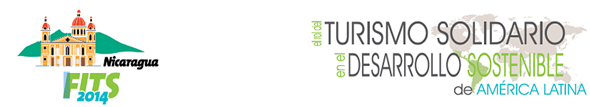 Recomendaciones.
Llevar  a cabo un proceso integral de concientización y capacitación sobre  buenas prácticas ambientales (manejo adecuado de desechos sólidos y líquidos.
Enfoque de financiamiento en Ecotecnias en general para la isla y para cada proyecto.
Mejora en la imagen de  cada iniciativa.
Elaborar programa que contemple una estrategias que permita se identifiquen los productos y actividades turísticas.
Diseño de estrategias de mercadeo y comercialización de cada iniciativa.
Diversificación de Productos.
Inversión para el mejoramiento en la calidad de los servicios turísticos.
Fortalecimiento de la red (intercambio entre iniciativas, comercialización colectiva)
Capacitación en el idioma Inglés.
Inversión para el mejoramiento en la calidad de los servicios turísticos.
Trabajar en  código de ética y reglamento del turista.
3 Factores de éxito
Compromiso y esfuerzo de las personas que conforman las  iniciativas
Planificación y gestión: Organización y División del trabajo
Elaboración de productos orgánicos
Apoyo de instituciones nacionales y Cooperación internacional
Identificación del mercado y en base a esto han buscado la capacitación.
3 Factores de riesgo
Capacidad de carga ambiental y social, aplicación de prácticas de sostenibilidad
A nivel de destino no se ha trabajado un código de ética general que oriente al visitante como comportarse en la Isla.
Incidencia política